Duration , Modified Duration, Convexity
Duration
Weighted time (in years) , weighted by the present value of the cashflows . 

loosely
“How many years does it take for the PV of payments to meet the price ?”
Example
9900
100
6
2
It is correct to say that it will take 6 years for this loan to be repaid, but for an investor this number will be misleading , since the greatest portion of the loan is paid  in two years and only a small amount remains after that .
Example
9900
100
6
2
Example
9900
100
6
2
Payment at year two represent  99.315% of loan amount
While last payment is only 0.68%
Example
9900
100
6
2
Payment at year two represent  99.315% of loan amount
While last payment is only 0.685185%
Example 2
5000
2000
1500
120
5
2
3
6
Example 2
5000
2000
1500
120
5
2
3
6
Example 2
5000
2000
1500
120
5
2
3
6
Duration
In General
1
5
2
3
4
Duration
In General (FOR CONSTANT PAYMENTS of 1 for n years)
1
5
2
3
4
Duration
In General (FOR CONSTANT PAYMENTS of 1 )
1
5
2
3
4
Duration
In General (FOR BONDS priced at par)
1
5
2
3
4
Duration
In General (FOR BONDS priced at par with m-thly payments)
1
5
2
3
4
Exercise
A 20-year bond pays semiannual coupons of 7.4% and is priced at par . Calculate the duration.
Exercise
Exercise
Price as a function of Yield Rate
Price as a function of Yield Rate
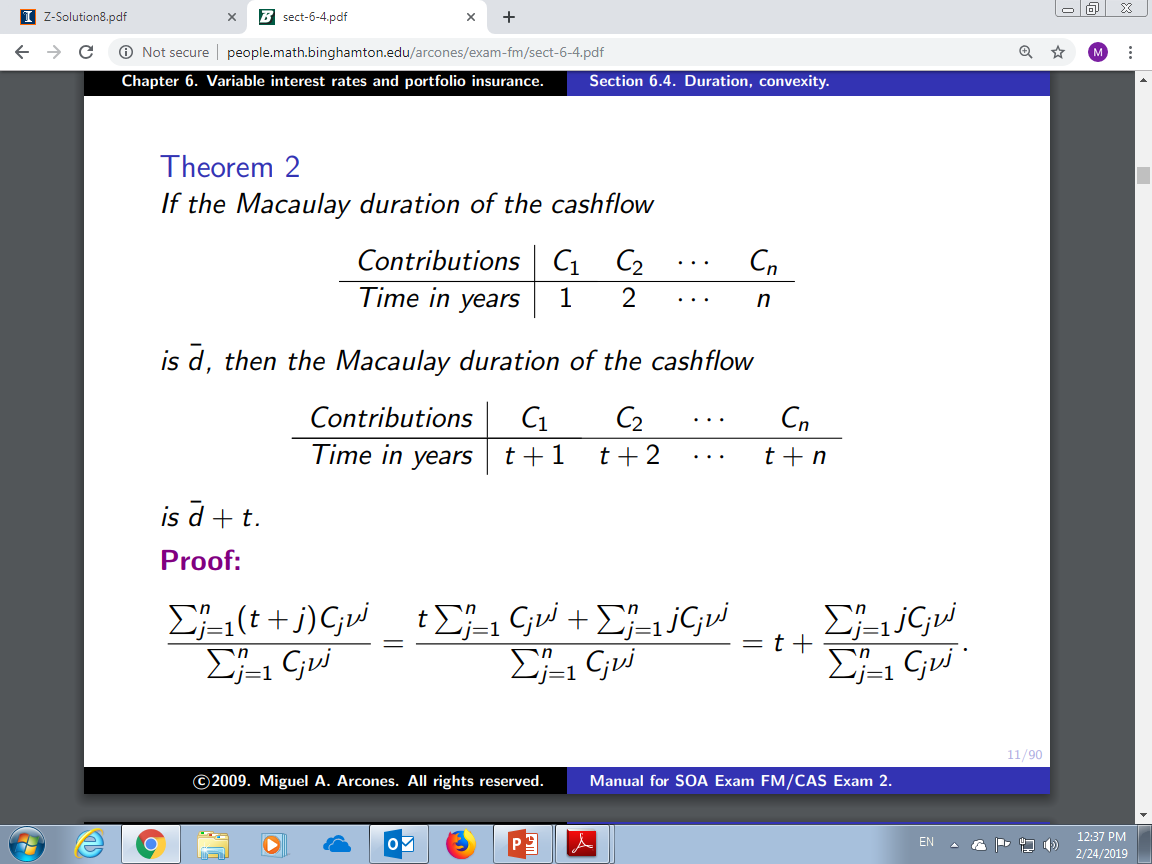 Example
The Macaulay duration of a 10–year annuity–immediate with annual payments of $1000 is 5.6 years. Calculate the Macaulay duration of a 10–year annuity–due with annual payments of $5000.
Example
Duration of A portfolio
Price as a function of Yield Rate
Price Sensitivity
Modified Duration/Volatility
Modified Duration and Duration
Modified Duration-Example
Modified Duration-Example
Convexity
Convexity-Example
Convexity-Example